PROBLEMAS PUBLICOSYAGENDA DE GOBIERNO
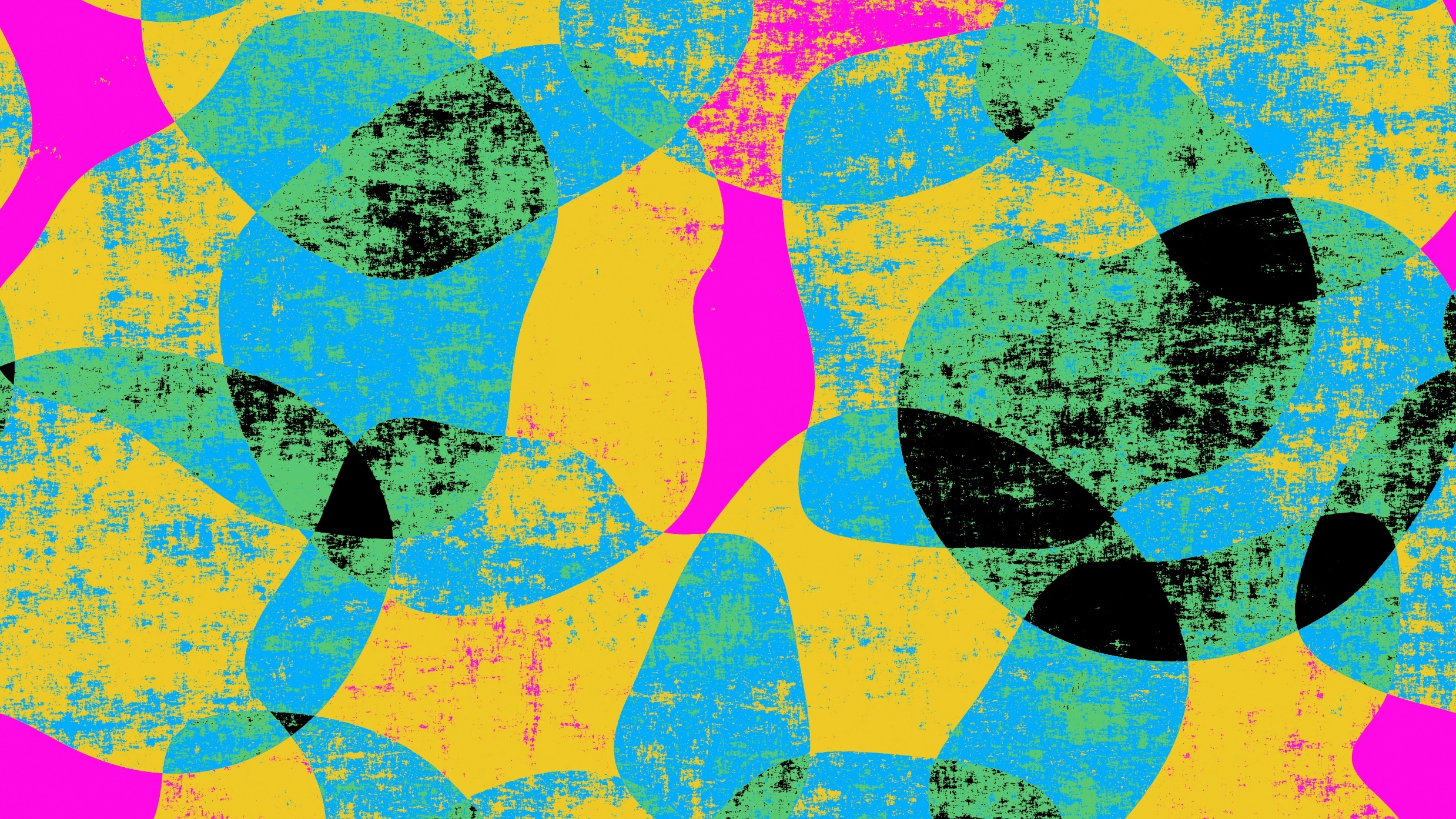 Luis Aguilar
l. El proceso de la política
Renació entonces, pero en función de la gestión pública, el interés por el policy design
La consideración de la política como proceso de varias y complejas etapas ha propiciado también que las diferentes ciencias participantes hayan terminado por concentrar su investigación en específicos tramos del recorrido de la política y por menospreciar la importancia teórica o práctica de los demás momentos.
No todas las cuestiones se vuelven públicas ni todas las cuestiones públicas se vuelven cuestiones que deben ser objeto de la acción gubernamental, "agenda" de gobierno
La manera como se elabora la agenda de gobierno, se le da forma y contenido, reviste fundamental importancia política y administrativa, tanto en el plano teórico como en el práctico. Políticamente, expresa la vitalidad o la flojedad de la vida pública en un sistema político dado.
 Suele llamarse ámbito público, esfera pública, vida pública, y cumple la función de'"mediar entre estado y sociedad, entre política y economía, entre la constitución política y la constitución real de una sociedad, entre la norma general y los intereses y necesidades particulares.
2. La formación de la agenda
La formación de la agenda de gobierno así como de hecho’ sucede, evidencia la salud o enfermedad de la vida pública. Deja ver quienes son los que efectivamente definen y justifican los problemas públicos, cuáles grupos y organizaciones tienen efectivamente la fuerza de transubstanciar cuestiones sociales en públicas y en prioridades de gobierno, cuáles organismos y decisores gubernamentales están siempre prontos a actuar frente a las demandas de determinados grupos, cuál es el firmamento ideológico que otorga valor y prioridad de asunto público a cuáles cuestiones
Revela, en suma, cuál es la estructura de poder que domina efectivamente la hechura de una política
La más importante de las decisiones de un gobierno, es la que concierne a la elección de sus asuntos y prioridades de acción: a su agenda
 El proceso de elaboración de la agenda es el momento en que el gobierno decide si decidirá o no sobre un determinado asunto, en el que delibera y decide intervenir bien decide no intervenir, aplazar su intervención.’
La atención, definición y tratabilidad del problema son componentes determinantes del proceso por el cual el problema (asunto, cuestión, demanda) alcanza su carácter de agendum: algo sobre la que se debe actuar. 

Estructuración de la agenda, definición del problema, análisis de las opciones de acción son así actividades interdependientes
Si bien la agenda es del gobierno, los problemas que la componen se originan y configuran en el sistema político. Son cuestiones, conflictos o necesidades que conciernen y preocupan a los ciudadanos y que ellos con independencia del gobierno o en comunicación con él consideran asuntos generales de estado y, en consecuencia, asuntos de gobierno. 
Hay entonces una agenda de los ciudadanos, del estado o del sistema político, que puede preceder y determinar la agenda del gobierno o ser inducida por las preocupaciones y prioridades gubernamentales, que puede empatar con la del gobierno o diferir de ella en mayor o menor grado.
Los nexos, las inconexiones entre las dos agendas son propios de la dinámica de las relaciones entre sociedad y estado
Toda comunidad política, local, estatal y nacional, tiene su propia agenda sistémica". El segundo tipo de agenda es la institucional, gubernamental o formal, la cual puede ser definida como "el conjunto de asuntos explícitamente aceptados para consideración seria y activa por parte de los encargados de tomar las decisiones.
 Por lo tanto, cualquier conjunto de asuntos aceptados por cualquier organismo gubernamental en el nivel local, estatal o nacional constituirá una agenda

Cobb y Elder (1972, 1983) han ofrecido un modelo integrado del proceso de formación de la agenda sistémica o pública desde la premisa de los conflictos de grupo
que sea objeto de atención amplia o al menos de amplio conocimiento del público, 
que una buena parte del público considere que se requiere algún tipo de acción y 
que a los ojos de los miembros de la comunidad la acción sea competencia de alguna entidad gubernamental
Para que un asunto tenga acceso a la agenda necesita cumplir tres requisitos:
En suma, la decisión gubernamental de introducir en su agenda asuntos públicos específicos va a depender de:
los sistemas políticos
Tratan de estabilizar las organizaciones de interés, los canales de interlocución, el universo de los asuntos a debatir, delimitando el ámbito de lo política y fiscalmente posible. Es así que el flujo de los problemas públicos rumbo a la agenda formal es regulado por las preferencias propensiones y hasta proclividades y prejuicios del sistema político-administrativo en general y de las oficinas gubernamentales particulares
Los estudios de políticas
están integradas por todos estos expertos y profesionales en específicos asuntos (fiscales, agrícolas, comerciales, ecológicos, educativos, de energía y de salud pública...) que actúan tanto en la sociedad como en el gobierno, que comparten conocimientos, tecnologías y habilidades, se comunican sistemáticamente y se entienden rápidamente
Las "redes de cuestiones"
El patrón o el estilo de policy making de un gobierno tiene una de sus causas en las redes de expertos, particularmente en las sociedades informadas, educadas, exigentes, tan conocedoras de sus asuntos como el gobierno mismo
Busca localizar y caracterizar a los actores fundamentales de la elaboración de la agenda y de la formulación de la política, al igual que la red de expertos en asuntos públicos.
Acentúa el hecho de que el sistema político se concretiza en una variedad de subsistemas de políticas; por otro lado, quiere mostrar que las organizaciones de interés concentran de manera permanente su poder o influencia en específicos campos de políticas, sin dispersarse o dilatarse inciertamente en otros asuntos.
el concepto de "subsistema de políticas"
Cada subsistema está integrado por un conjunto de actores que tratan de influir en la asignación de valores, premios o pérdidas en nombre de la sociedad, y que han logrado obtener alguna hegemonía sobre la política de referencia, notoria en el hecho de que consiguen premios o no padecen pérdidas
3. La definición de los problemas públicos
Secuencialmente se pasa a la etapa de definición del problema una vez que el problema en cuestión ha sido calificado de público y ha sido aceptado en la agenda de gobierno.
Pero, analíticamente, las dos etapas son interdependientes. Colocar una cuestión en la agenda significa implícita o explícitamente ir dando forma a una definición del problema aceptable para el público y, sobre todo, tratable para el gobierno
Por definición del problema se entienden los procesos mediante los cuales una cuestión (problema, oportunidad, tendencia), ya aprobada y colocada en la agenda de la política pública, es estudiada, explorada, organizada y posiblemente cuantificada por los interesados, quienes no raramente actúan en el marco de una definición de autoridad, aceptable provisionalmente en términos de sus probables causas, componentes y consecuencias
La búsqueda de definiciones teóricamente consistentes, culturalmente aprobables y gubernamentalmente tratables es tan difícil como exigida en el campo del análisis y la recomendación de políticas.
“Quien define es quien decide" es una máxima que quiere subrayar el hecho de que los grupos sociales y/o gubernamentales que han tenido la capacidad de ofrecer el planteamiento y la definición aceptable de la cuestión son los que influyen efectivamente en la decisión
 La manera como se ha definido un asunto público condiciona la configuración de los instrumentos, modos y objetivos de la decisión pública, las opciones de acción
Los gobiernos corren el riesgo de ser rehenes
no sólo de grupos de interés poderosísimos sino también de sus esquemas mentales. La fuerte cohesión de una élite política puede estrechar y estereotipar sus fuentes de información, sus análisis de los problemas y las opciones políticas, sus procedimientos de cálculo de las consecuencias y su percepción de las restricciones
Los problemas públicos no son sencillos, fácilmente solubles
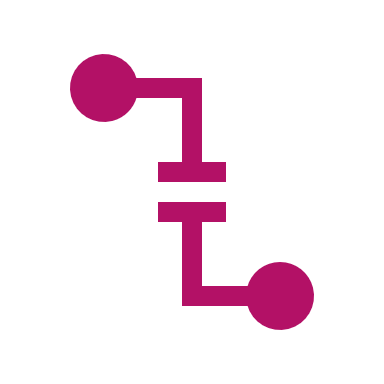 . En los estados contemporáneos, aun en el nivel de los gobiernos locales, los problemas públicos son de gran escala, complejos, interdependientes, su alto grado de dificultad se debe, en gran parte, a que los privados y sus organizaciones suelen convertir justamente en públicos los problemas que ocasionan y que son incapaces de resolver con sus intercambios competitivos y cooperativos
Los problemas públicos han sido llamados wicked problems
Por razones de seguridad, de equidad, de eficiencia en algunas ramas de bienes y servicios, el gobierno se hace cargo de problemas para cuya solución no siempre hay información y conocimiento y, sobre todo, tampoco consenso, colaboración o transacción entre los ciudadanos.

Problemas cuya complejidad e irresolubilidad aumenta en la medida que se profundiza la intervención estatal y la sociedad se acostumbra a considerar que la única manera de abordarlos es por la vía estatal
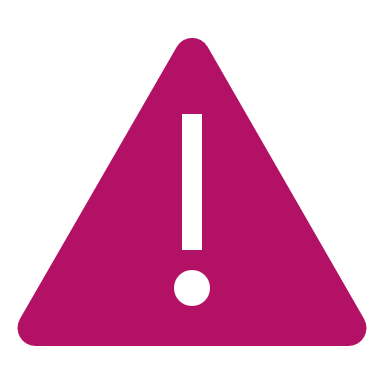 Frente a muchos problemas públicos "no hay solución sino re-solución". Hay que atacarlos una y otra vez, sin desmayo, para ir removiendo sus aspectos más nocivos y más extendidos e irlos transformando mediante la intervención sistemática.
El problema de la definición de los problemas públicos es entonces doble
Una de las mayores dificultades en la definición y solución de problemas públicos es que con frecuencia la definición del problema construida por el gobierno difiere significativamente de la definición que del problema tienen los afectados y los interesados.
Los gobiernos y sus analistas deben construir definiciones de problemas aceptables y solubles, legal y políticamente aceptables, fiscal y administrativamente viables.
Hay una interdependencia conceptual entre el problema y la solución. Los problemas se plantean, se estructuran, de manera que tengan una respuesta, sean solubles.
Deben ser planteados, estructurados, de manera que sean gubernamental-socialmente abordables con los recursos intelectuales, legales, fiscales, políticos y administrativos a disposición.
Su planteamiento es determinante para la solución. La manera como se ha definido el problema, el tipo y número de preguntas que implica, lo constituye en soluble o irresoluble.
El síntoma de los problemas mal estructurados es justamente la indeterminación -frecuentemente por razones valorativas más que cognoscitivas- acerca de cuáles son los componentes de la situación que se consideran han de ser modificados o removidos, y/o acerca de cuáles pueden ser los factores que los originan y en los que, por ende, habría que intervenir e incidir.
Estructurar bien un problema es entonces producir tal definición del hecho calificado como problema, que pueda volverse el sujeto u objeto de un enunciado causal.
Sociedad y gobierno deben reconocer la situación de incertidumbre o de riesgo que acompaña a muchas decisiones públicas.
En muchos campos de acción es más probable el error que el acierto, el fracaso que el éxito. Esta probabilidad es explicable y justificable por la naturaleza rebelde de los problemas públicos.
La política pública emerge, entonces, como una tarea colectiva que incorpora conjunta y corresponsablemente la iniciativa social y la gubernamental, pues ante ciertos problemas se adolece teórica y tecnológicamente de una línea segura de respuesta. Por ende, como una estrategia susceptible de error y frustración. Sobre todo, como una estrategia capaz de aprender de sus errores y de no repetirlos insensatamente